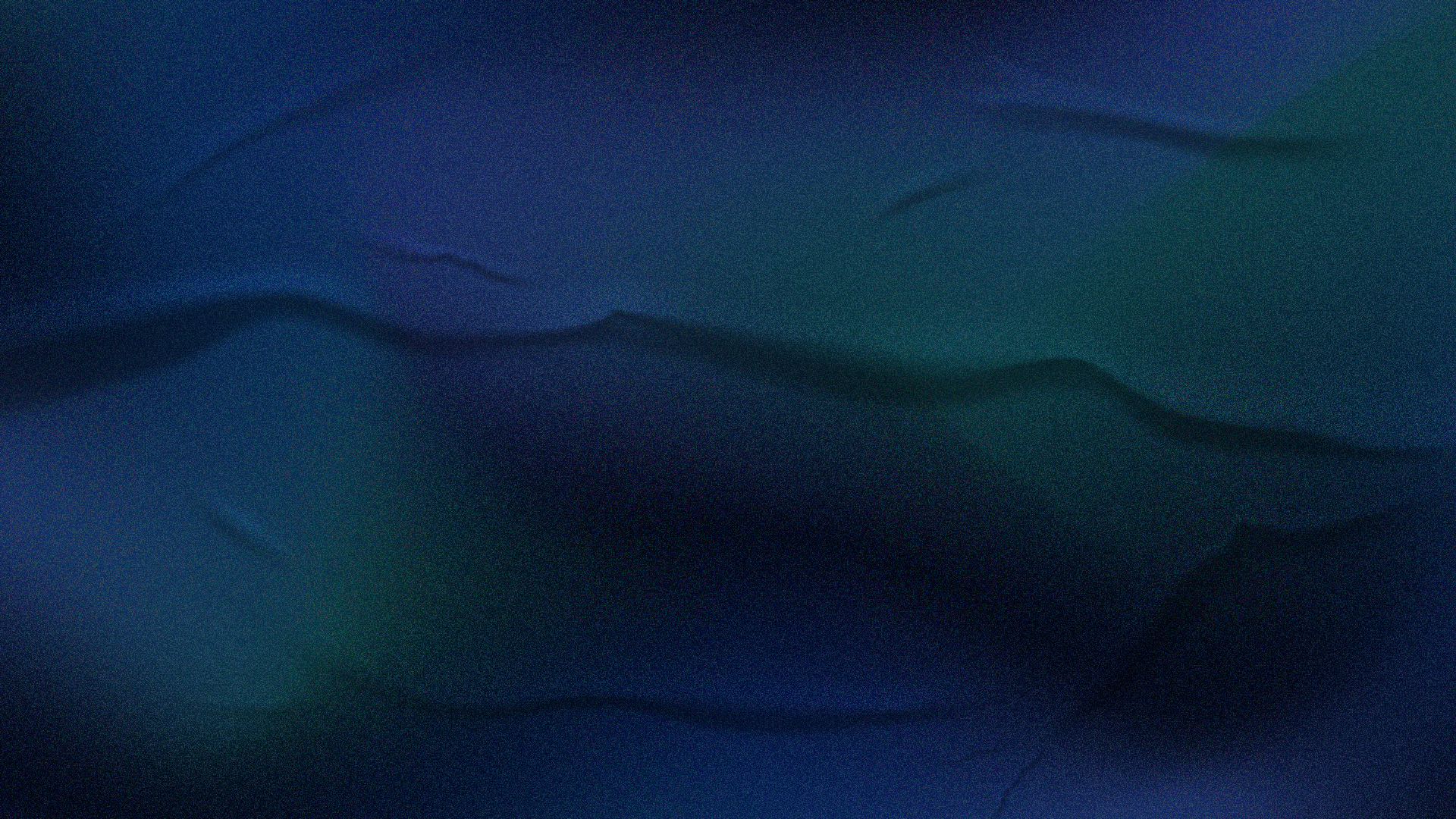 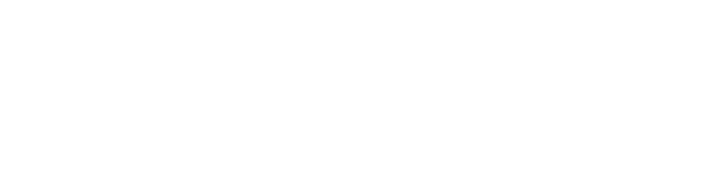 O “ISS” E OS 20 ANOS DA LEI COMPLEMENTAR 116/2003
 

JOSÉ EDUARDO SOARES DE MELO
Doutor e Livre-Docente em Direito
Professor Titular de Direito Tributário da PUC-SP (2012-2015)
III Congresso Pernambucano de Direito Tributário – 08.03.2023
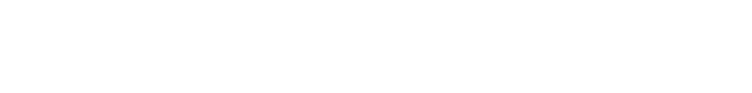 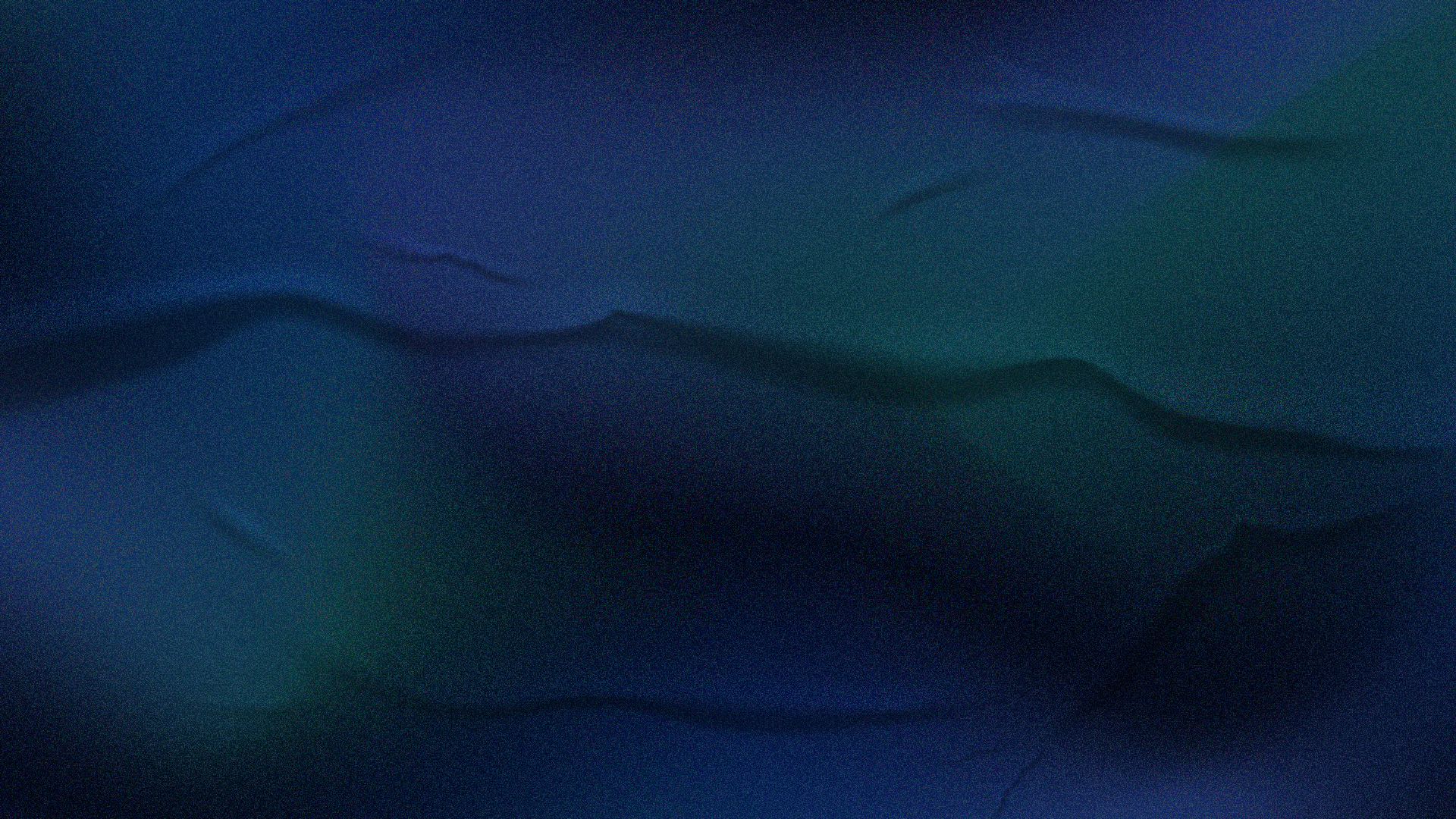 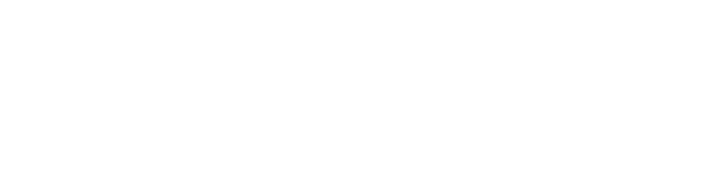 I.	CONCEITO DE PRESTAÇÃO DE SERVIÇOS. EVOLUÇÃO.
1. 	Civilista.
Obrigação de fazer (contrato bilateral) x obrigação de dar.
“É inconstitucional a incidência do Imposto sobre Serviços de Qualquer Natureza – ISS sobre operações de locação de bens móveis”.
(Súmula vinculante n. 31 do STF).
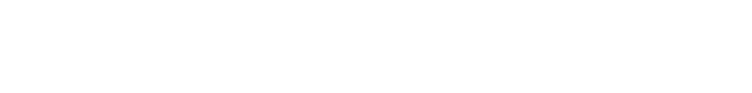 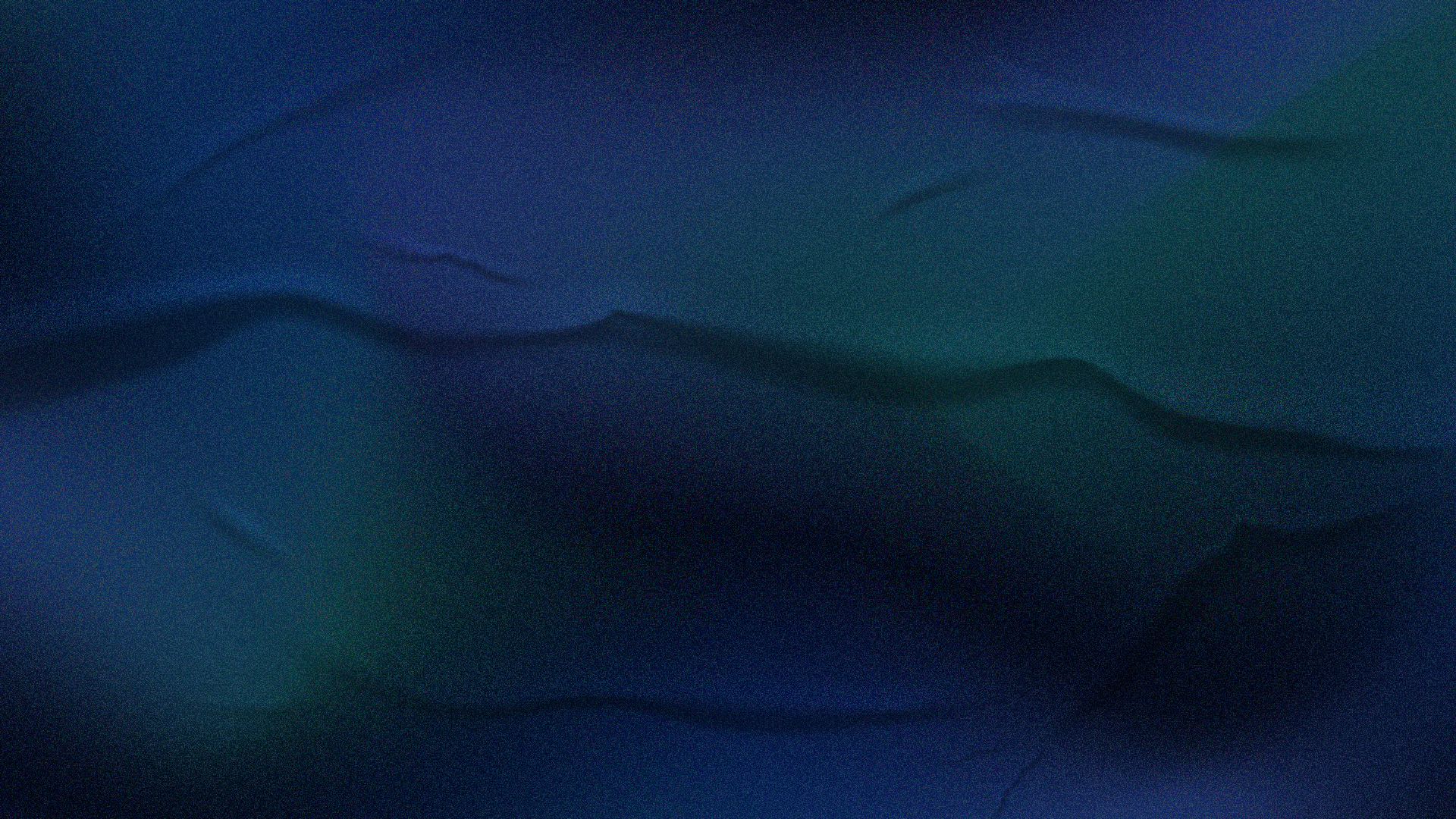 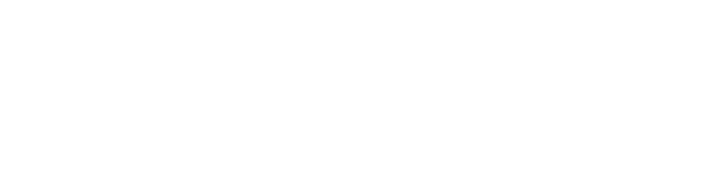 2. 	Legalista.
Expressa previsão legal (Leis Complementares que listam serviços tributáveis).
“(11). Tese de repercussão geral: “É taxativa a lista de serviços sujeitos ao ISS a que se refere o art. 156, III, da Constituição Federal, admitindo-se, contudo, a incidência do tributo sobre as atividades inerentes aos serviços elencados em lei em razão da interpretação extensiva”.
(Tema 296 de Repercussão Geral. RE 784.439-DF – Plenário – rel. Min. Rosa Weber – sessão de 20.06.20).
*
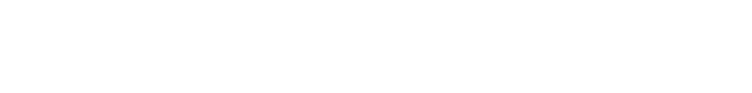 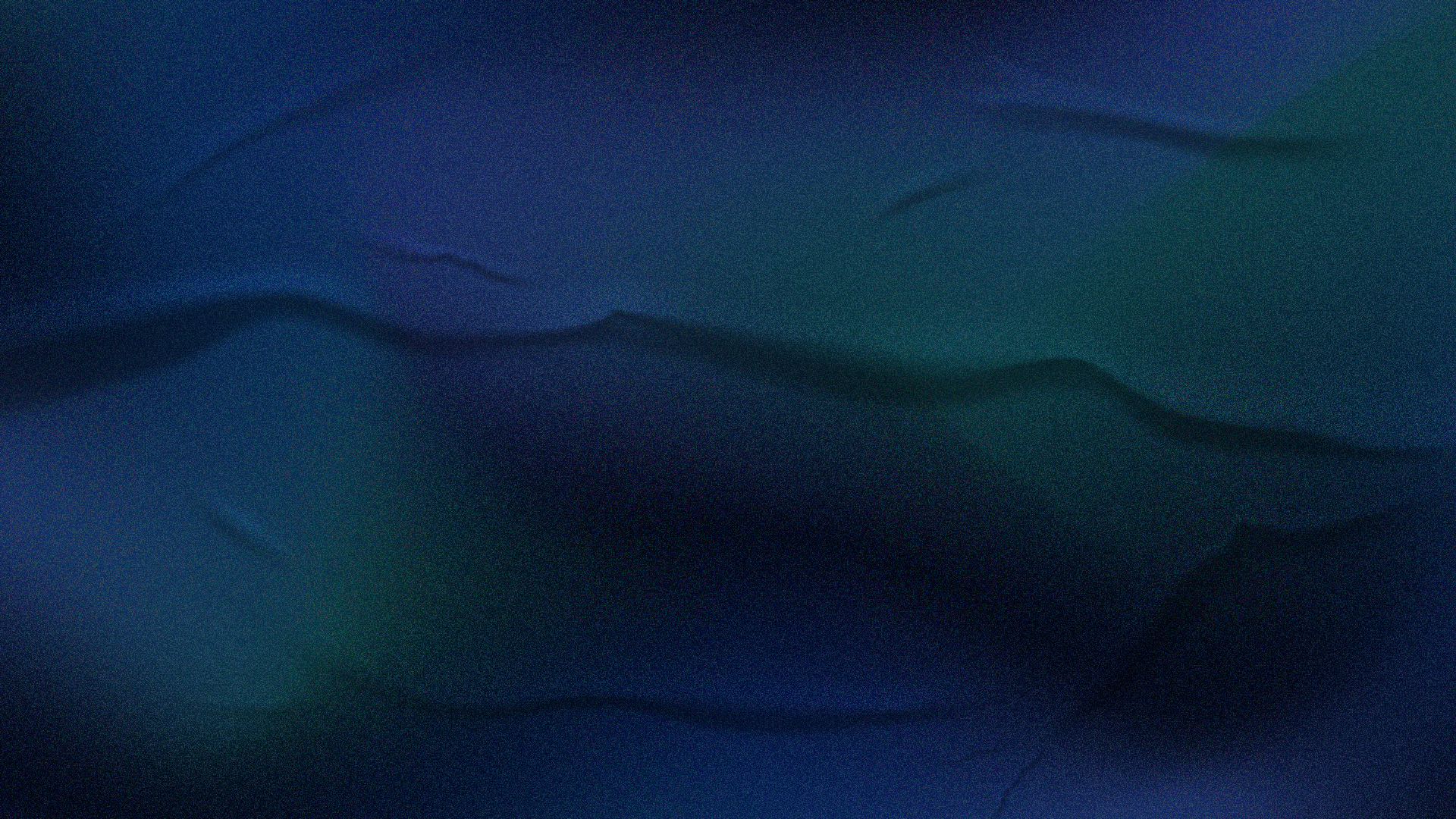 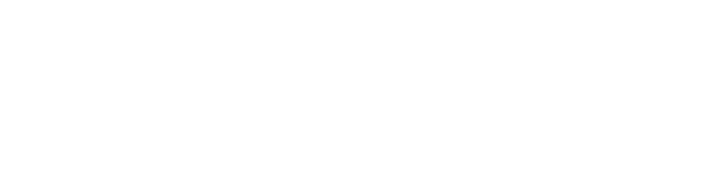 “Tributário. ISS. Compra e Venda de Direitos Creditórios.
(...) 2. A atividade financeira de recursos, dentre as quais aquisição de direitos creditórios, é operação tipicamente bancária, nada tendo a ver com a atividade de factoring.
3. Não incidência do ISS por não figurar a atividade específica na lista de serviços”.
(REsp 591.842-RS – 2ª.T. – rel. Min. Eliana Calmon – sessão de 13.12.05).
*
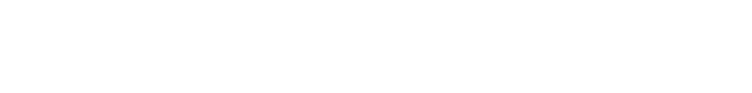 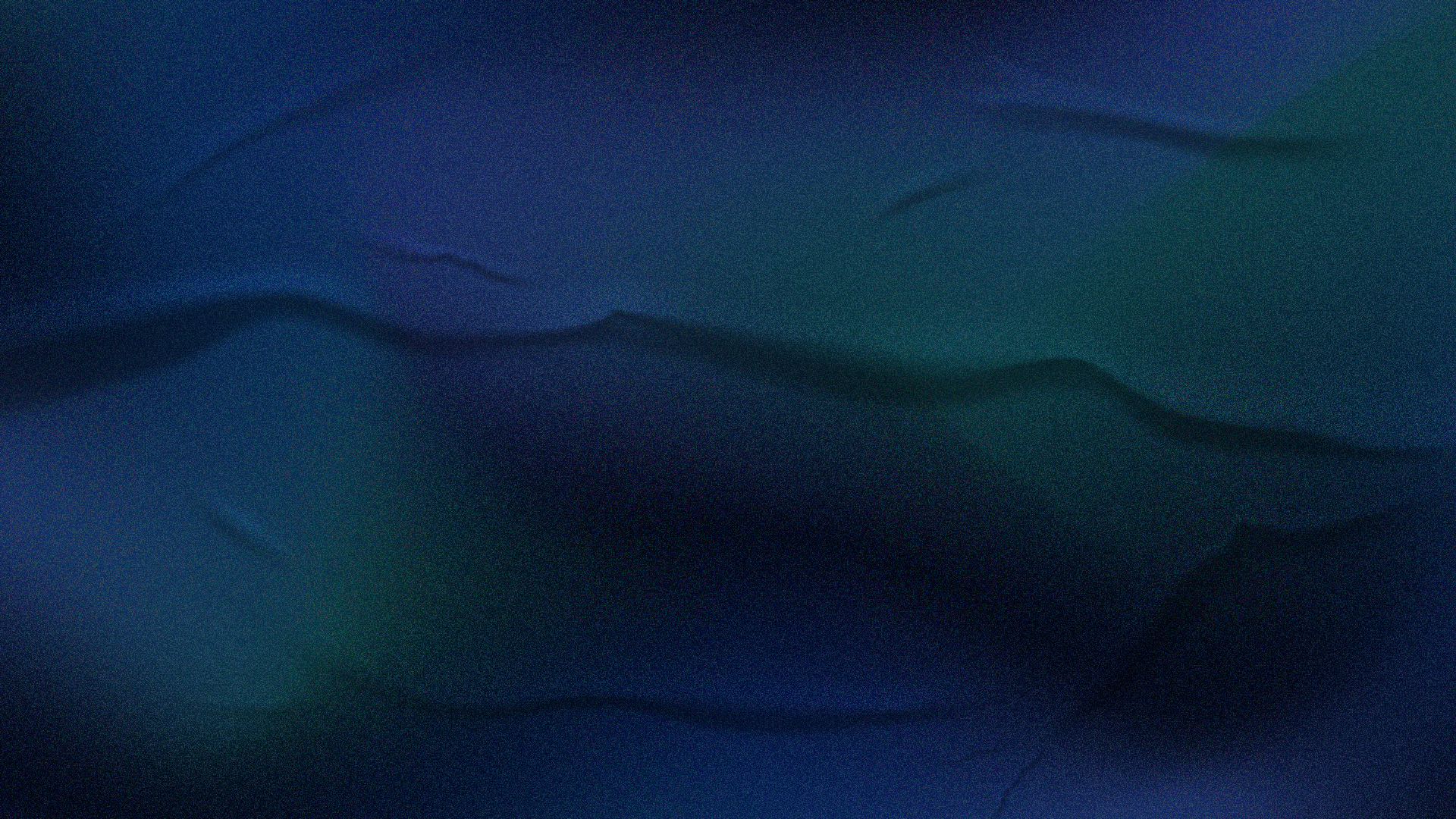 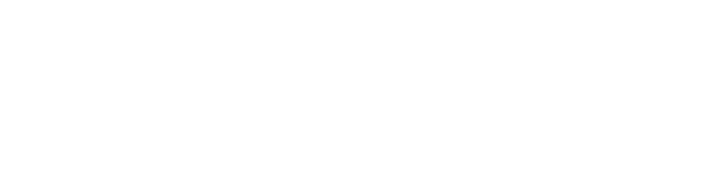 3. 	Econômico.
Serviço advém da economia, do trabalho, como produto.
Impactos da economia digital sobre os conceitos de bem, mercadoria e serviço (computação na nuvem, economia compartilhada, serviços over-the-top, internet das coisas, etc.).
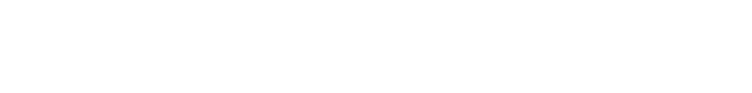 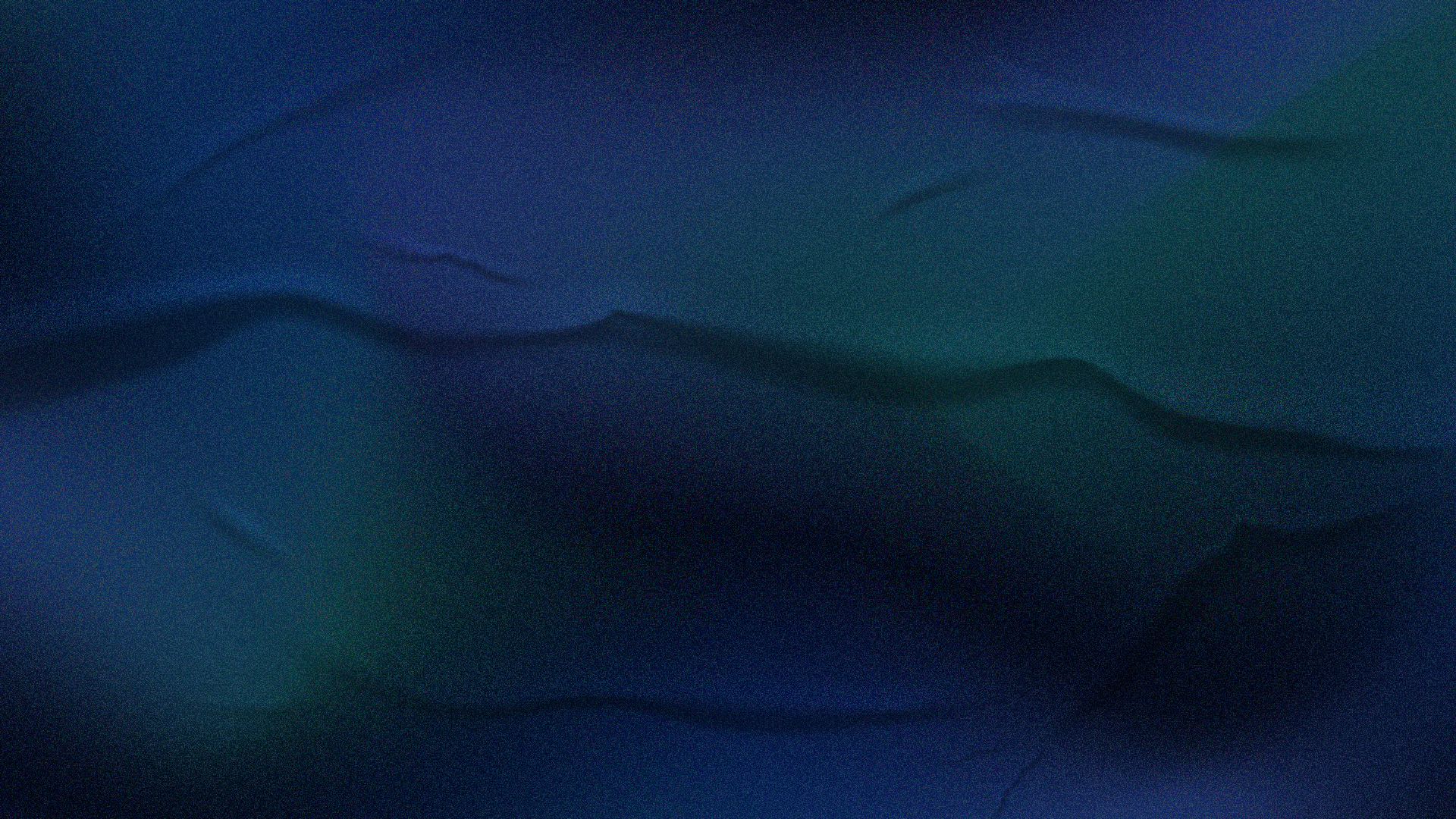 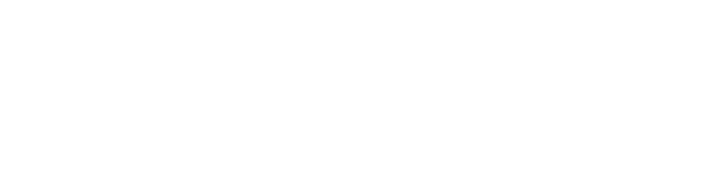 - Plano de Saúde e Seguro Saúde.
 “(...) 13. Os tributos sobre o consumo ou tributos sobre valor agregado, de que são exemplos o ISSQN e o ICMS, assimilam considerações econômicas, porquanto baseados em conceitos elaborados pelo próprio Direito Tributário (...)
15. A classificação das obrigações em “obrigações de dar” e de “fazer”, e “não fazer”, tem cunho eminentemente civilista (...) não é a mais apropriada para o enquadramento dos produtos e serviços resultantes da atividade econômica, pelo que deve ser apreciada cum grano salis”.
(RE 651.703-PR – Plenário – rel. Min. Luiz Fux – sessão de 29.09.16).
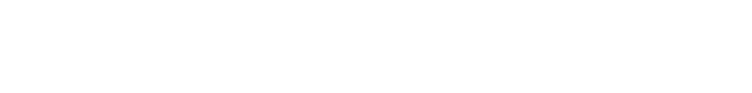 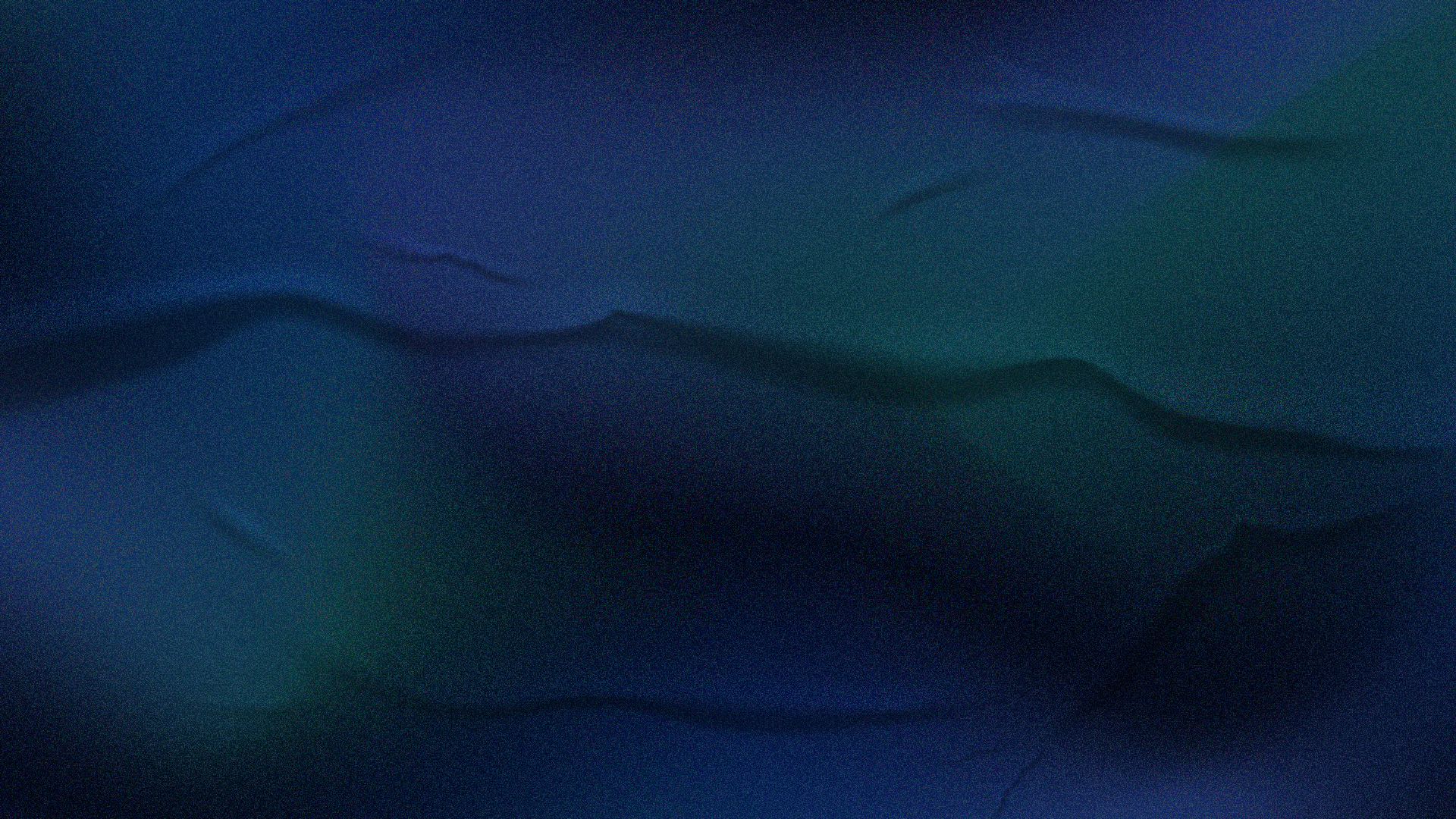 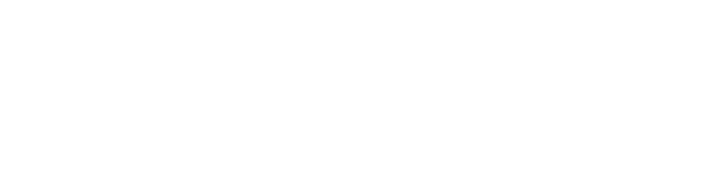 “(...). Operações com programa de computador (software). Critério objetivo. Subitem 1.05 da lista anexa à LC nº 116/03. Incidência do ISS. Aquisição por meio físico ou por meio eletrônico (download, streaming, etc.). Distinção entre software por encomenda ou padronizado. Irrelevância. Contrato de licenciamento de uso de programa de computador. Relevância do trabalho humano desenvolvido. Contrato complexo ou híbrido. Dicotomia entre obrigação de dar e obrigação de fazer. Insuficiência. Modulação dos efeitos da decisão”.
(ADI 5.659-MG – Plenário – rel. Min. Dias Toffoli – sessão de 24.02.21).
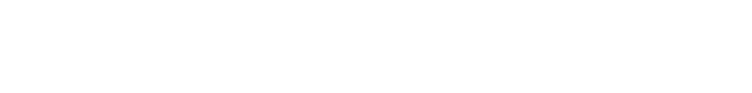 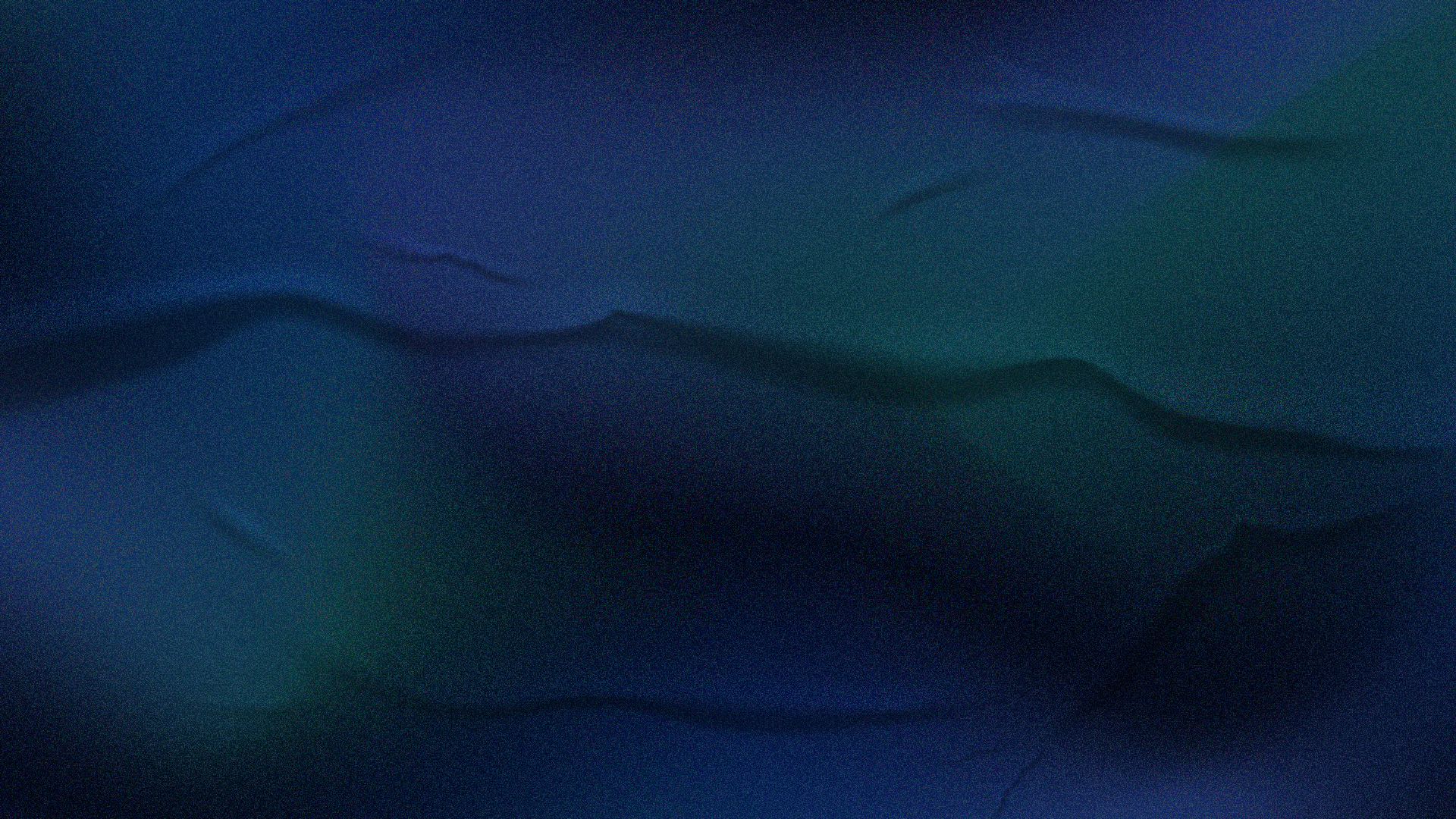 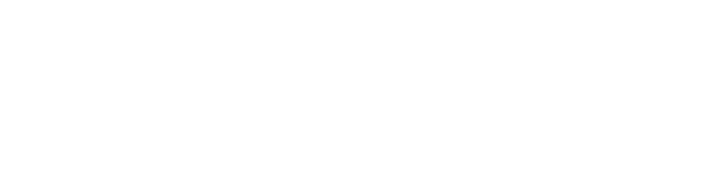 II.	MATERIALIDADES (Fatos Geradores – Lista de Serviços).
1. 	Informática.
(licenciamento ou cessão de direito de uso de programas de computador – subitem 1.05).
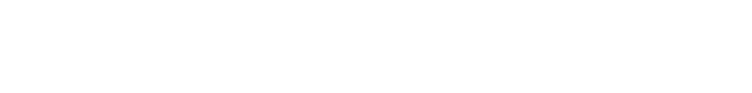 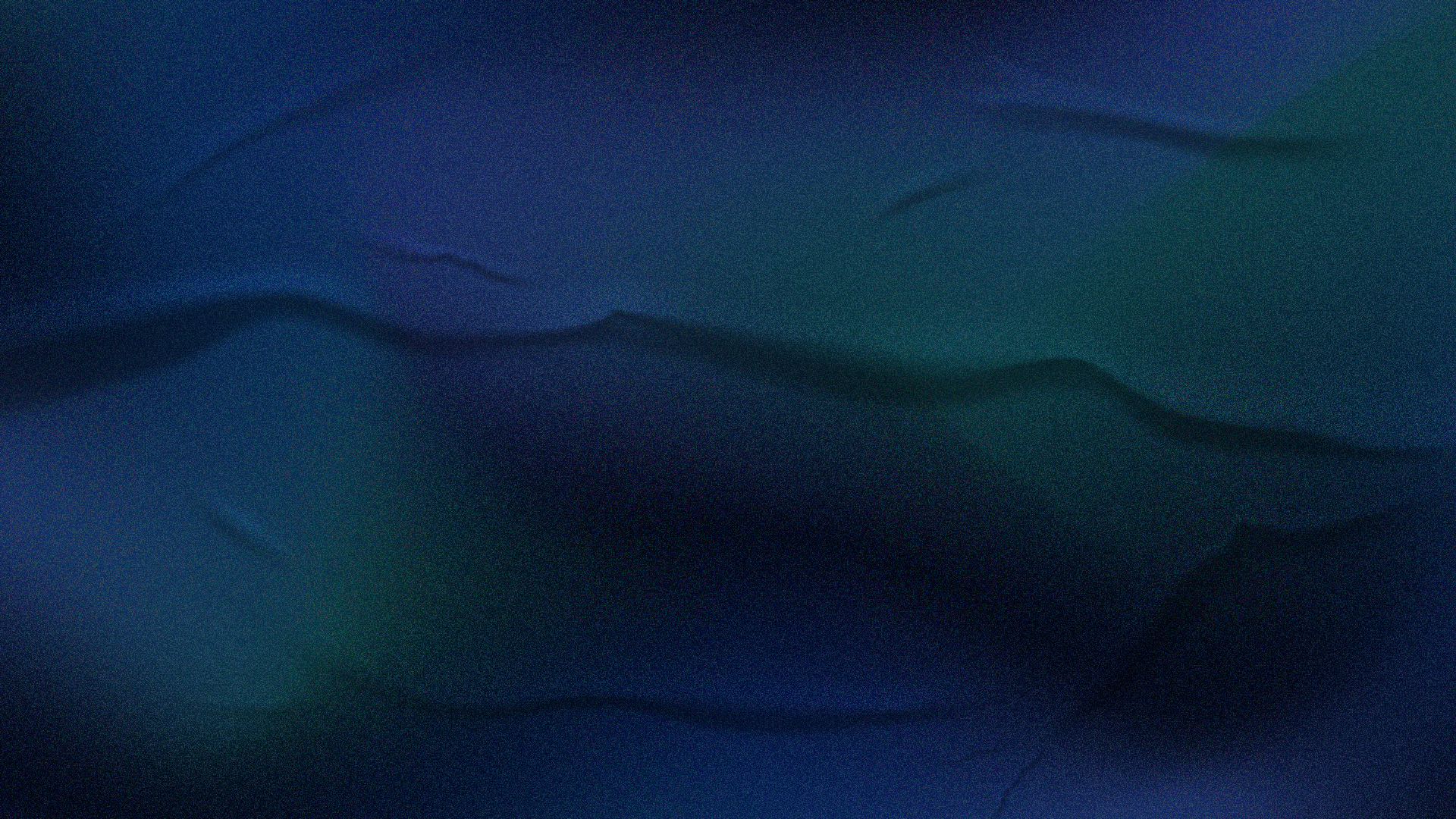 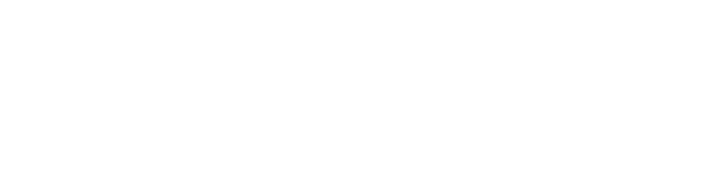 Temática: obrigação de fazer x computação na nuvem. 
“(...) Incidência do ISS. Aquisição por meio físico ou por meio eletrônico (download, streaming, etc.). Distinção entre software sob encomenda ou por meio eletrônico. Irrelevância. Contrato de licenciamento de uso de programa de computador. Relevância do trabalho humano desenvolvido. Contrato complexo ou híbrido. Dicotomia entre obrigação de dar e de fazer. Insuficiência. Modulação dos efeitos da decisão”.
(ADI 5.659-MG – Plenário – rel. Min. Dias Toffoli – sessão de 24.02.21).
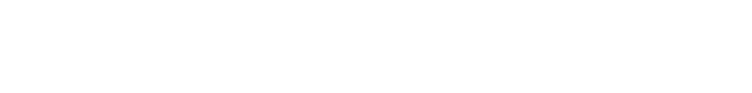 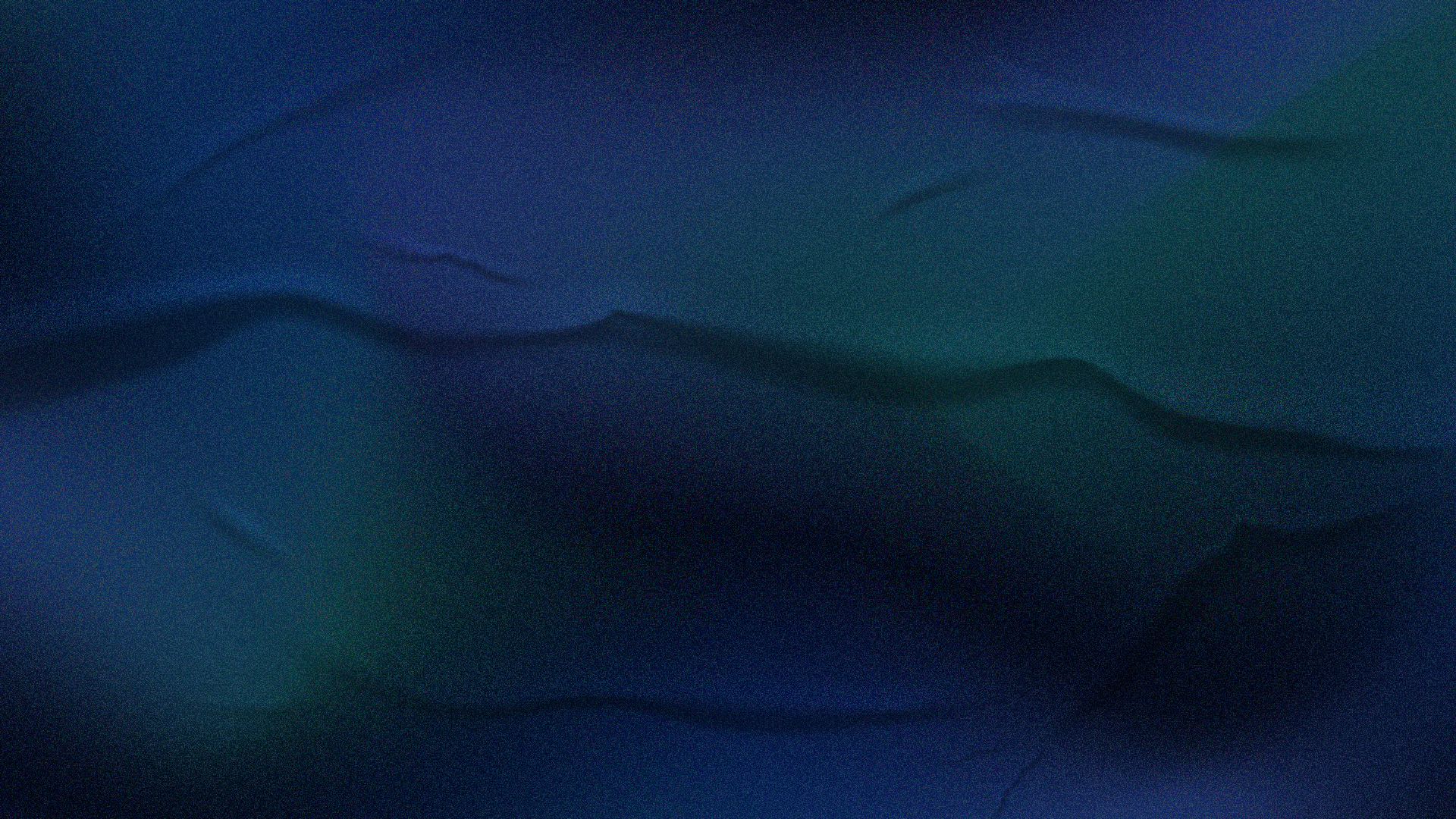 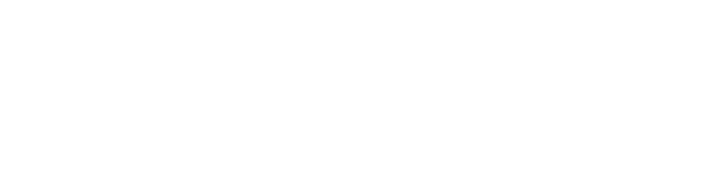 2. 	Cessão do Direito de Uso de Marca.
(subitem 3.02).
Temática: obrigação de dar x cessão de direito. 
“Incide o ISS sobre cessão do direito de uso de marca”.
(Ag.Reg. no RE com Agravo 1.289.257-SP, 2ª. T., rel. Min. Edson Fachin, j. 17.02.21).
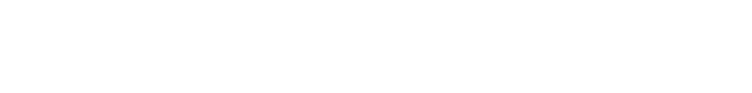 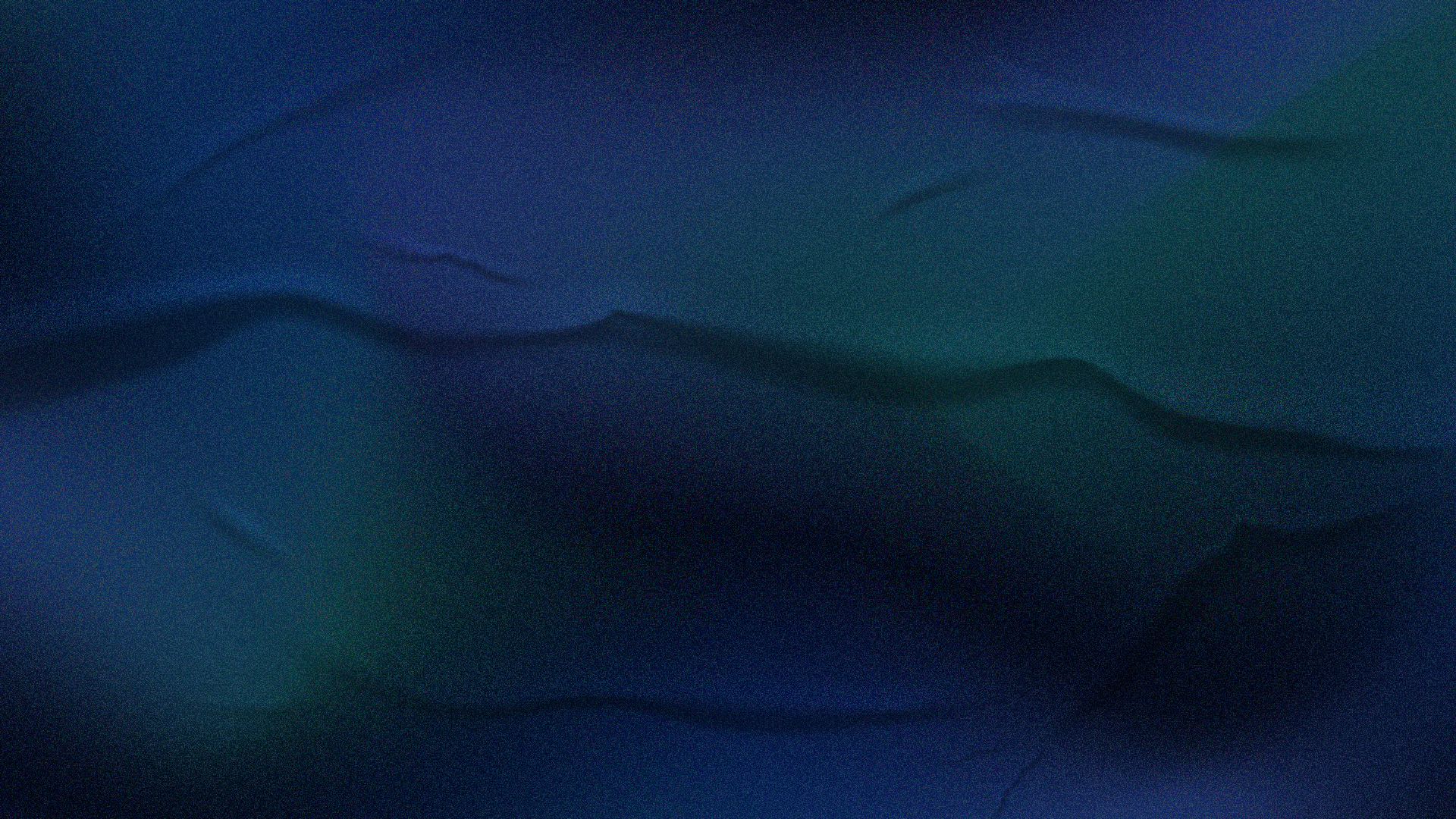 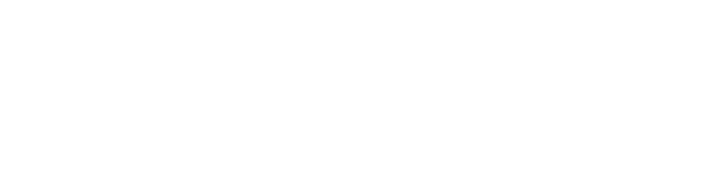 3.	Saúde, Assistência Médica e Congêneres.
(subitem 4.22 – Planos de medicina de grupo e convênios – 4.23 – Planos de Saúde).
Temática: Obrigação de dar x obrigação de dar x seguro
“As operadoras de planos de saúde e de seguro-saúde realizam prestação de serviço sujeita ao Imposto sobre Serviços de Qualquer Natureza – ISSQN, previsto no art. 156, III, da CRFB/88”
(Tema 581 de Repercussão Geral – RE 651.703-PR – Plenário – rel. Min. Luiz Fux – sessão de 29.09.16).
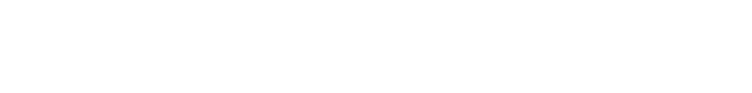 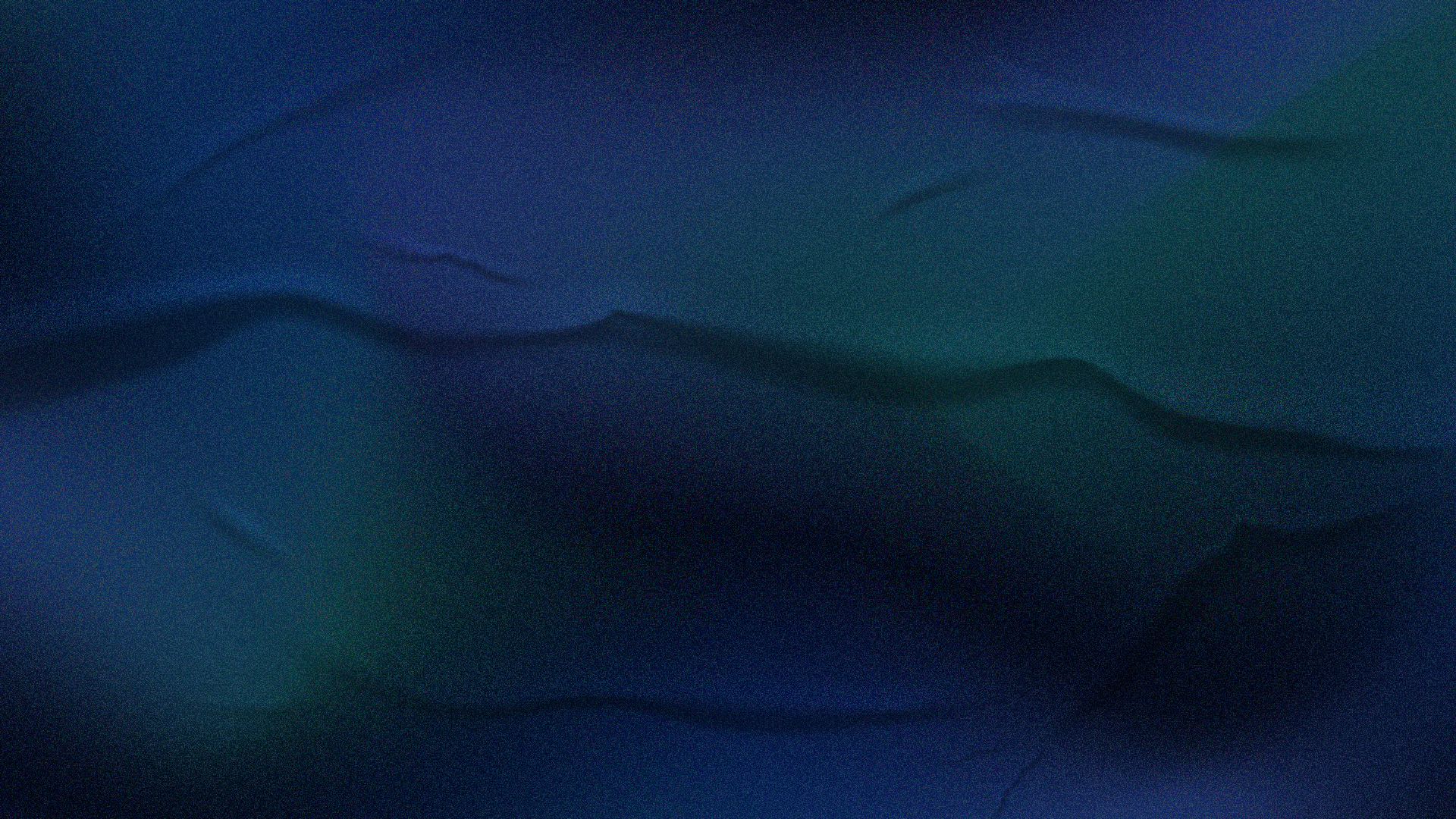 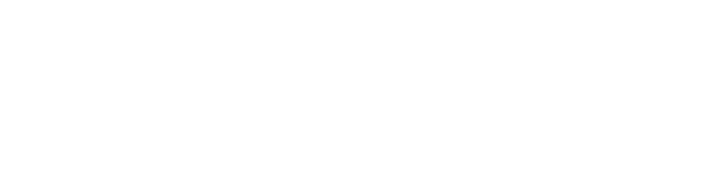 4. 	Arrendamento Mercantil (Leasing).
(subitem 15.09)
Temática: Locação, Compra e Venda, Financiamento.
“(...) A lei complementar não define o que é serviço, apenas o declara, para os fins do inciso III do artigo 156 da Constituição. Não o inventa, simplesmente descobre o que é o serviço para os efeitos do inciso III do artigo 156 da Constituição. No arrendamento mercantil (leasing financeiro), contrato autônomo que não é misto, o núcleo é o financiamento, não uma prestação de dar.
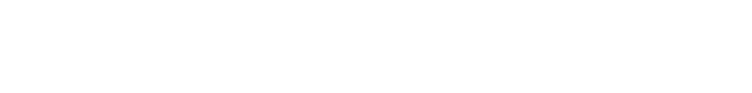 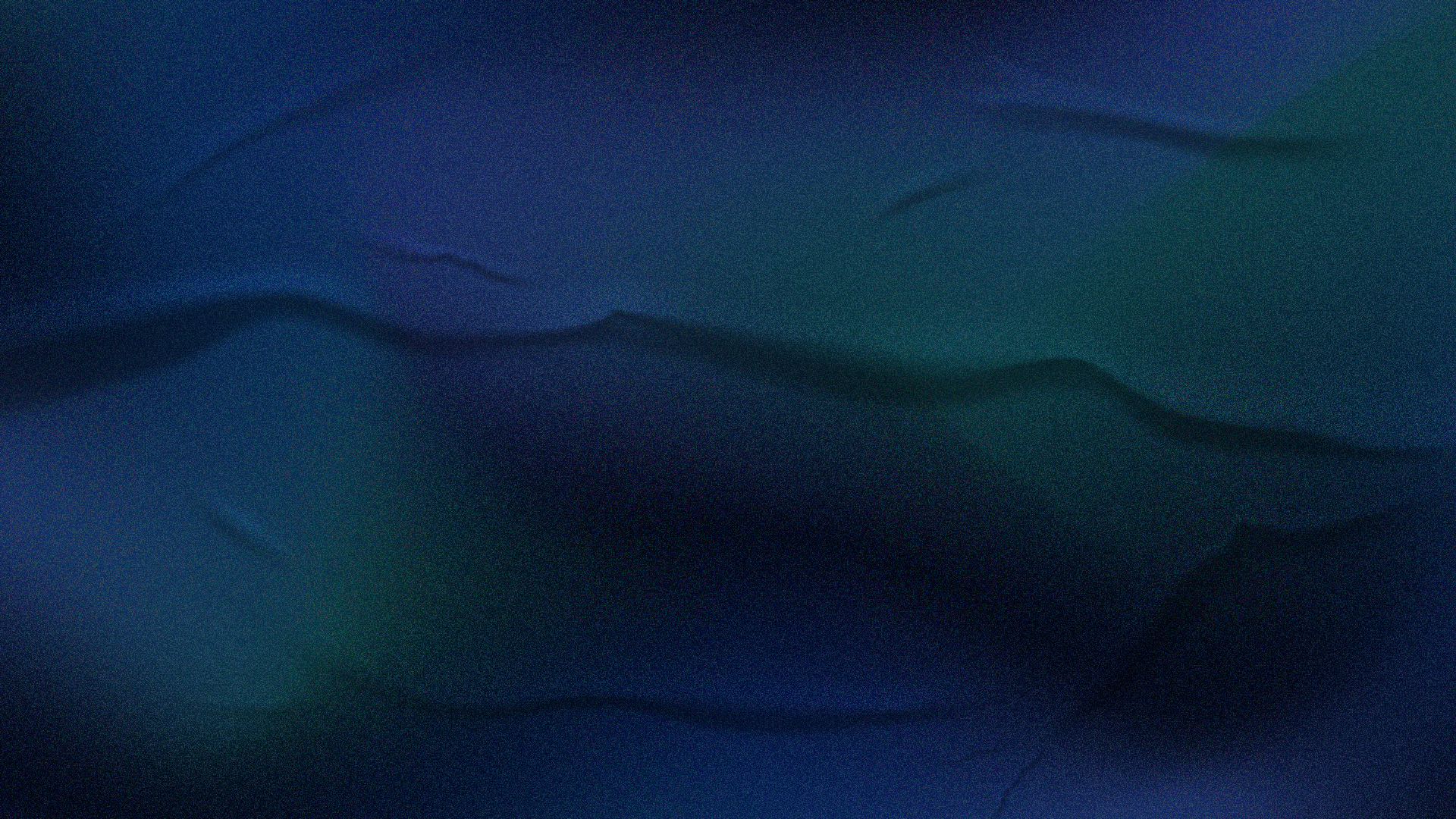 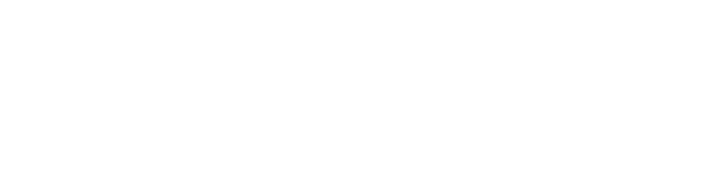 E financiamento não é serviço, sobre o qual o ISS pode incidir, resultando irrelevante a existência de uma compra nas hipóteses de leasing financeiro e do leaseback”.
(RE 592.205-SC – Plenário – rel. Min. Eros Grau – sessão de 02.12.2009 – Tema 125 de Repercussão Geral).
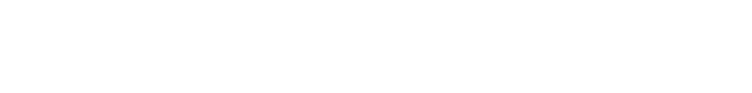 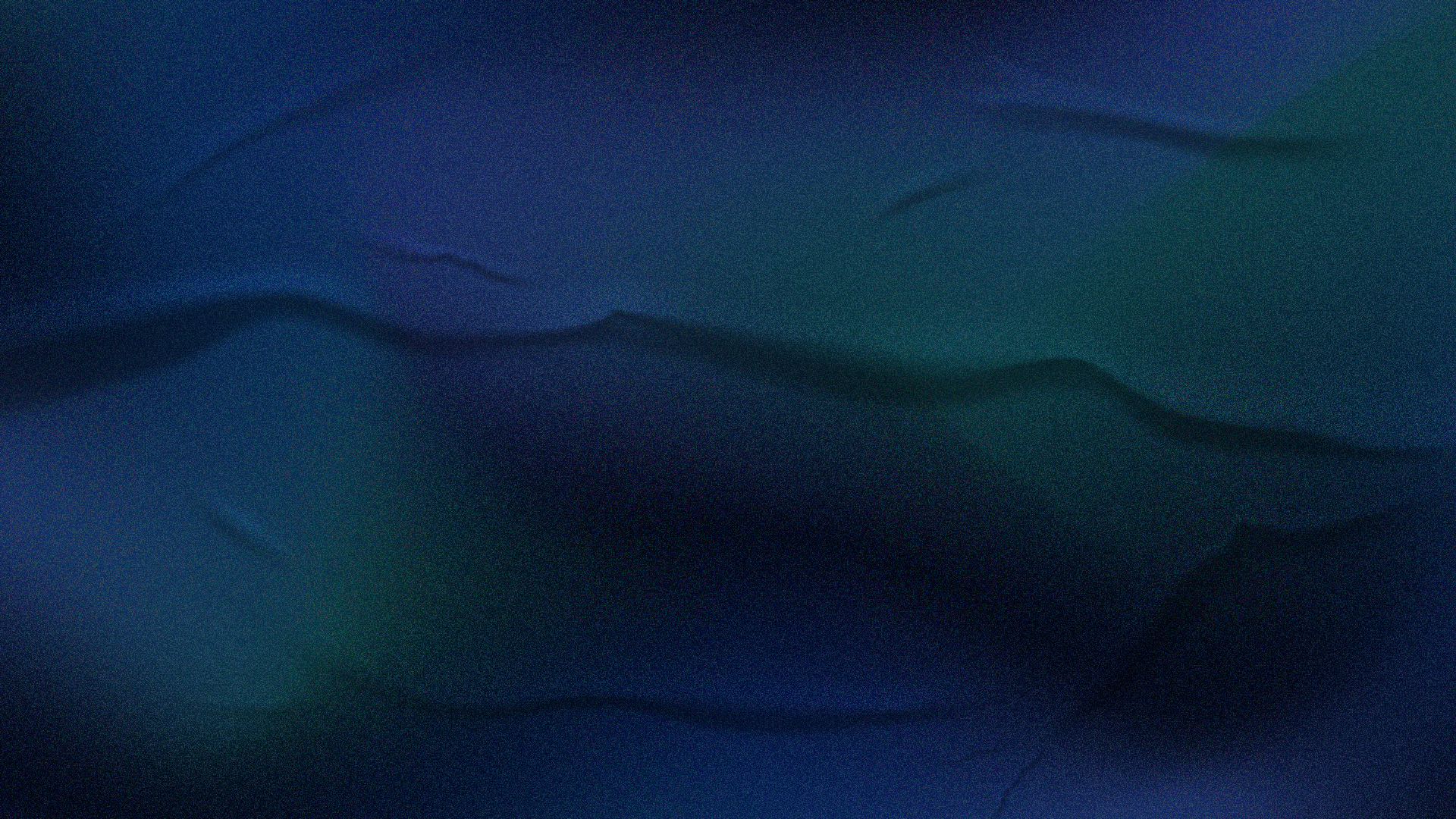 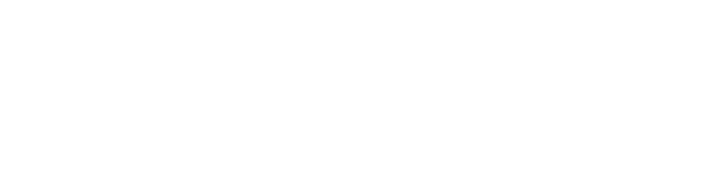 5. 	Franquia (franchising).
(subitem 17.08)
Temática: Cessão de uso de marca, distribuição x obrigação de fazer.
“Recurso extraordinário com repercussão geral. Tema 300. 2. Tributário. Imposto sobre Serviços de Qualquer Natureza. 3. Incidência sobre contrato de franquia. Possibilidade. Natureza híbrida do contrato de franquia. Reafirmação da jurisprudência.
(RE 603.136-RJ – Plenário – rel. Gilmar Mendes – sessão de 29.05.20).
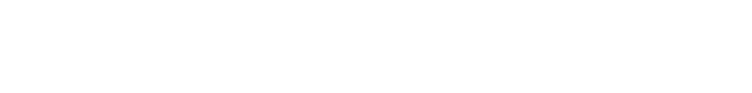 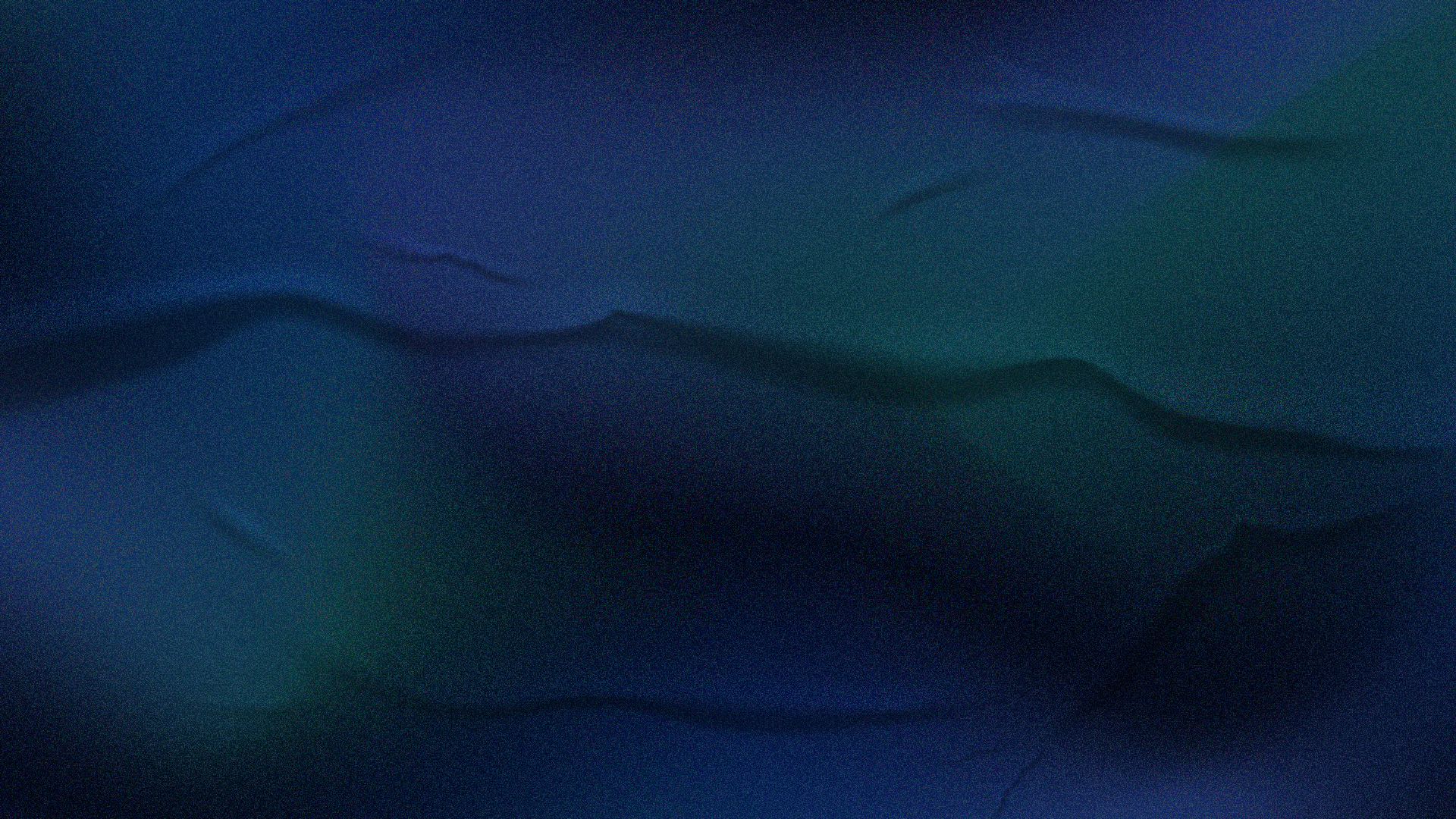 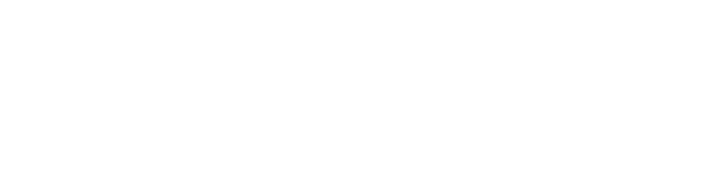 6. 	Factoring.
(subitem 17.23)
Temática: Atividade financeira x atividade comercial típica.
“Não incide o ISS sobre a compra de direitos creditórios resultantes de vendas mercantis a prazo ou de prestação de serviços. Precedentes da Segunda Turma: REsp 591.842/RS (Rel. Min. Eliana Calmon, DJ de 06.03.2006, p. 200)”.
(REsp 552076/RS – 1ª. T., rel. Min. Denise Arruda – sessão de 19.06.07).
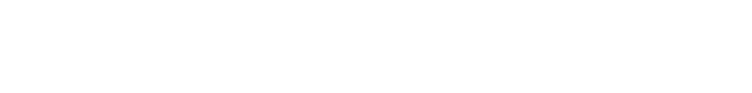 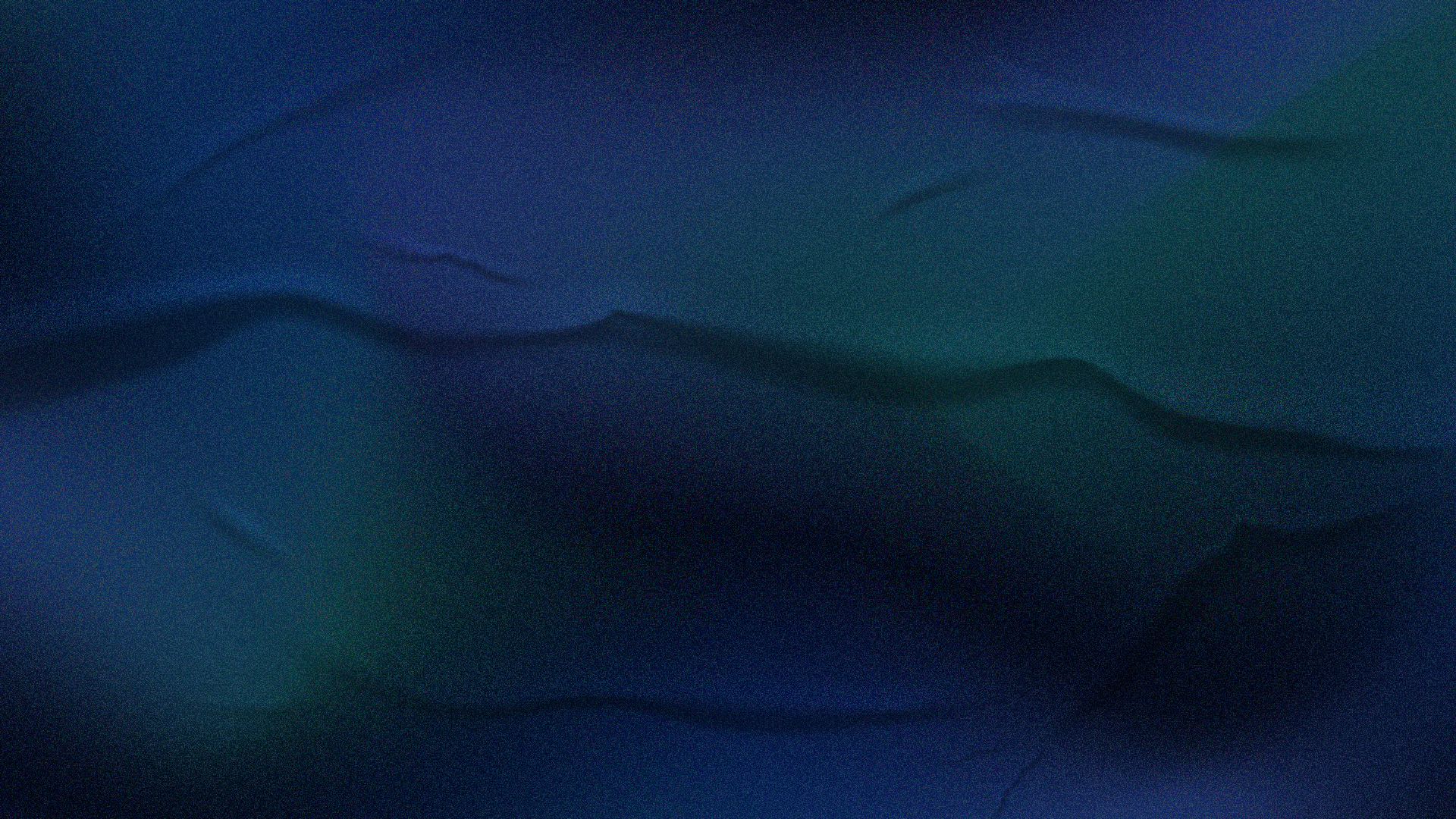 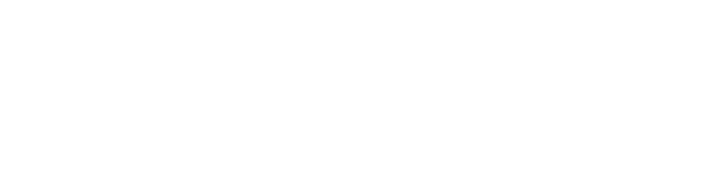 III.	BASE DE CÁLCULO.
Preço do Serviço (art. 7º da LC 116/03).
(exceção: valor dos materiais fornecidos pelo prestador dos serviços previstos nos itens 7.02 e 7.05 da lista de serviços anexa à LC 116/03 (§ 2º, item I).
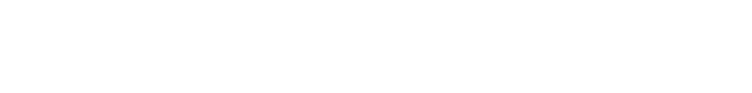 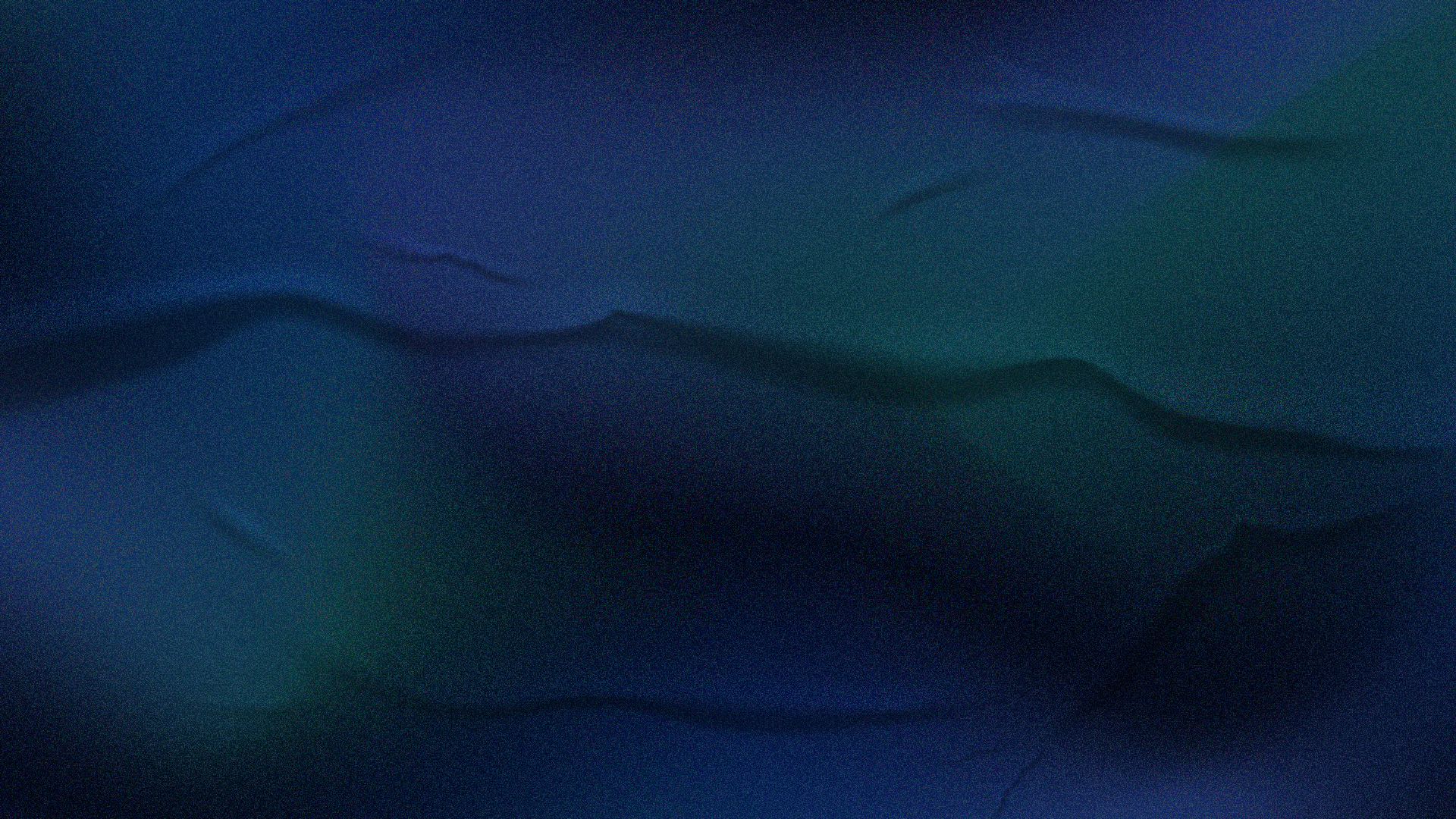 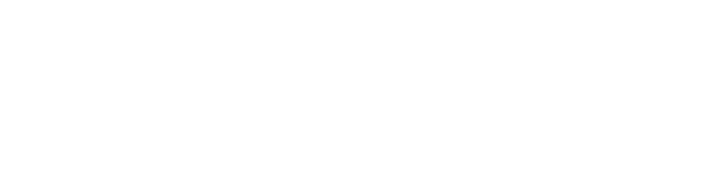 Obs: Exclusão dos simples recebimentos temporários e ingressos de distinta natureza:
a) atividades comissionadas (corretagem, administração de bens, agências de turismo, seguro-saúde, mão de obra temporária);
b) pagamento de despesas;
c) juros, multas, indenizações.
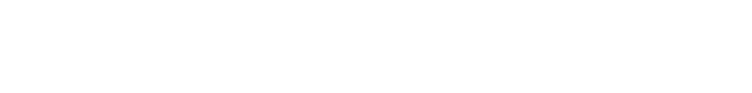 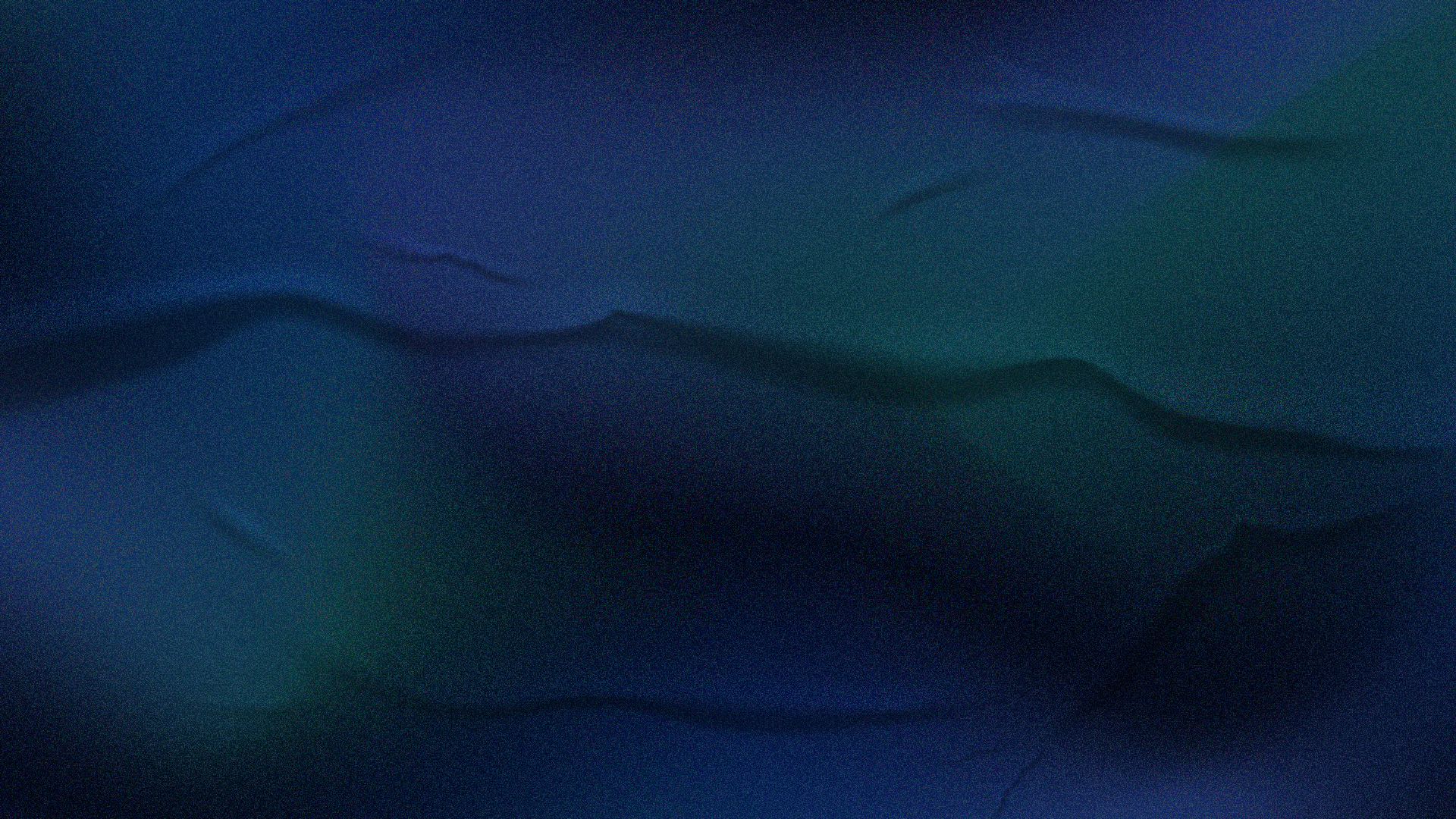 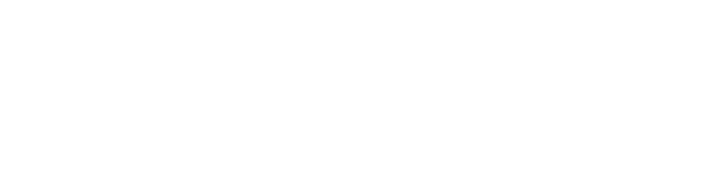 IV.	LOCAL DA PRESTAÇÃO.
(LC 116/03 alterada pela LC 157/16 – art. 3º).
a) local do estabelecimento prestador;
b) local do domicílio do prestador (na falta de estabelecimento prestador);
c) local da prestação (incisos I a XXV);
d)  estabelecimento do tomador ou intermediário do serviço proveniente do exterior do País, ou cuja prestação se tenha iniciado no exterior do País.
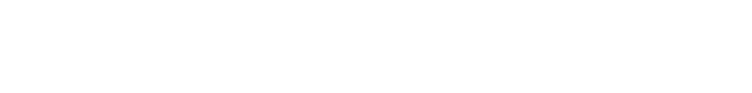 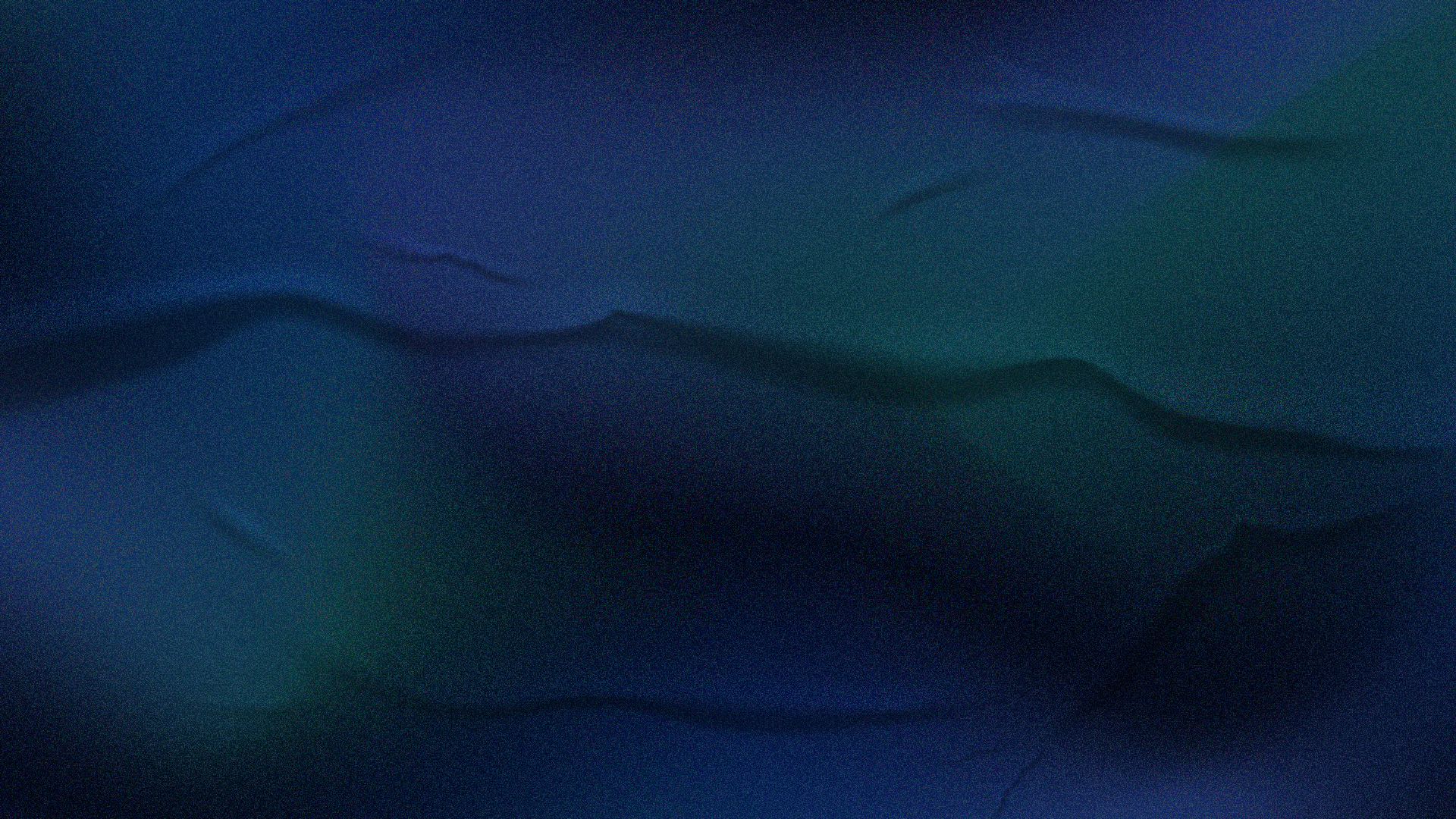 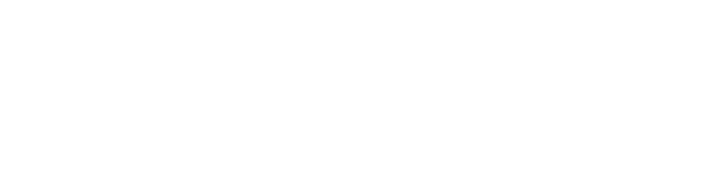 Controvérsias 
1. Pluralidade de estabelecimentos participantes da prestação dos serviços (atividades fracionadas).

2. Tomador de serviço (planos de saúde ou de medicina; administração de cartão de crédito ou débito; de consórcios; arrendamento mercantil).
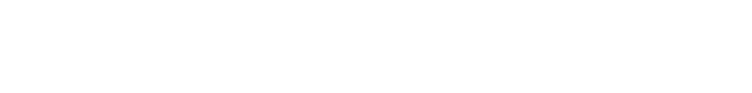 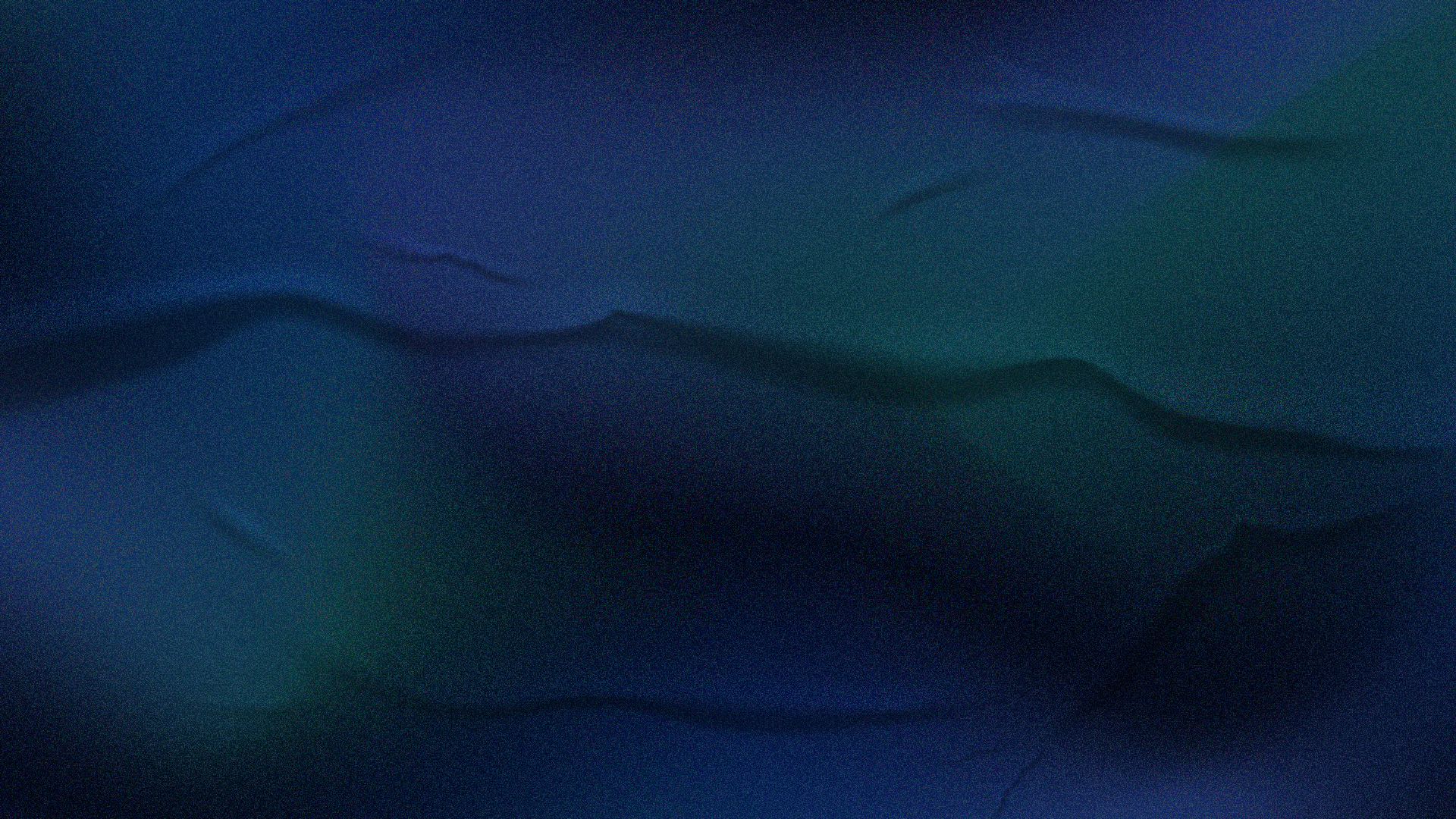 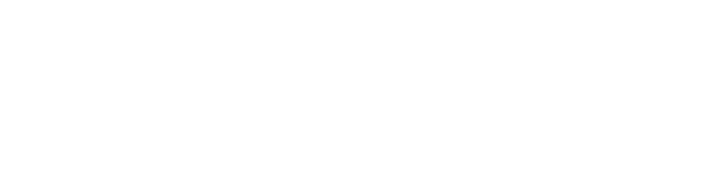 - Decisão do STF:
“(...) suspender a eficácia do artigo 1º da Lei Complementar 157/2016, na parte que modificou o art. 3º, XXIII, XXIV e XXV; bem como, por arrastamento, para suspender a eficácia de toda a legislação editada para sua complementação”.
(ADI 5835-MC/DF – rel. Min. Alexandre de Moraes – j. 23.03.2018).
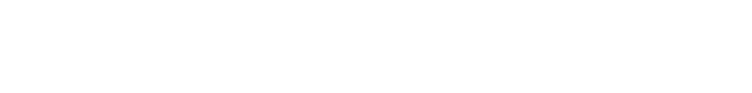 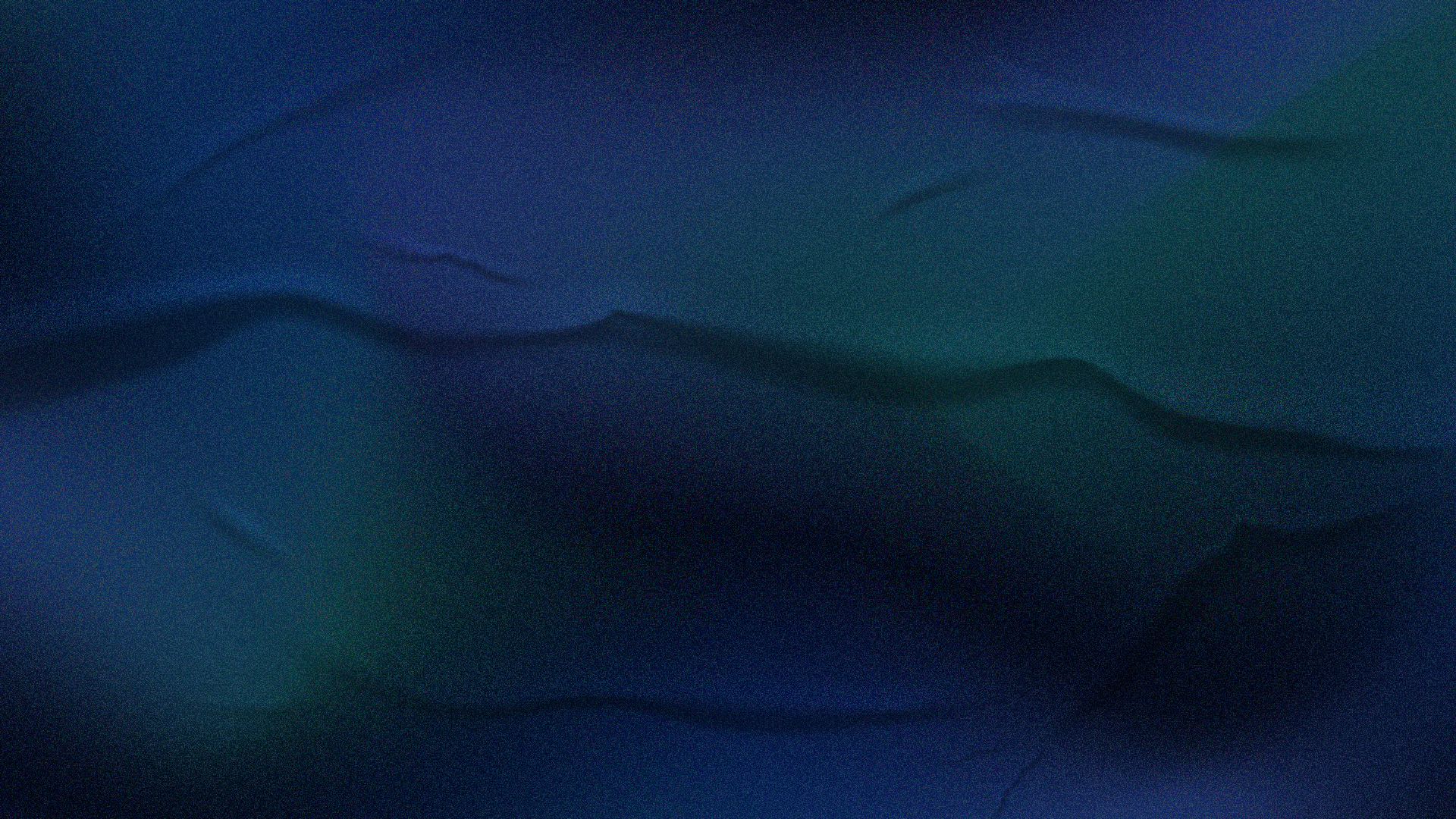 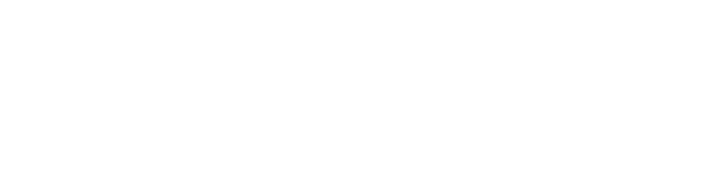 V.	OBRIGAÇÕES ACESSÓRIAS.
Padrão Nacional de Obrigação Acessória do Imposto (LC 175, de 23.09.2020)
- ISS apurado e declarado por meio de sistema eletrônico de padrão unificado
- Municípios e DF obrigado a prestar informações (alíquotas, arquivos, etc.)
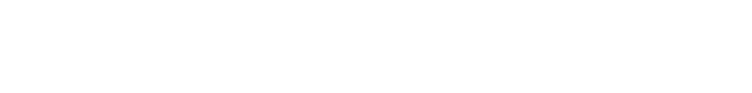 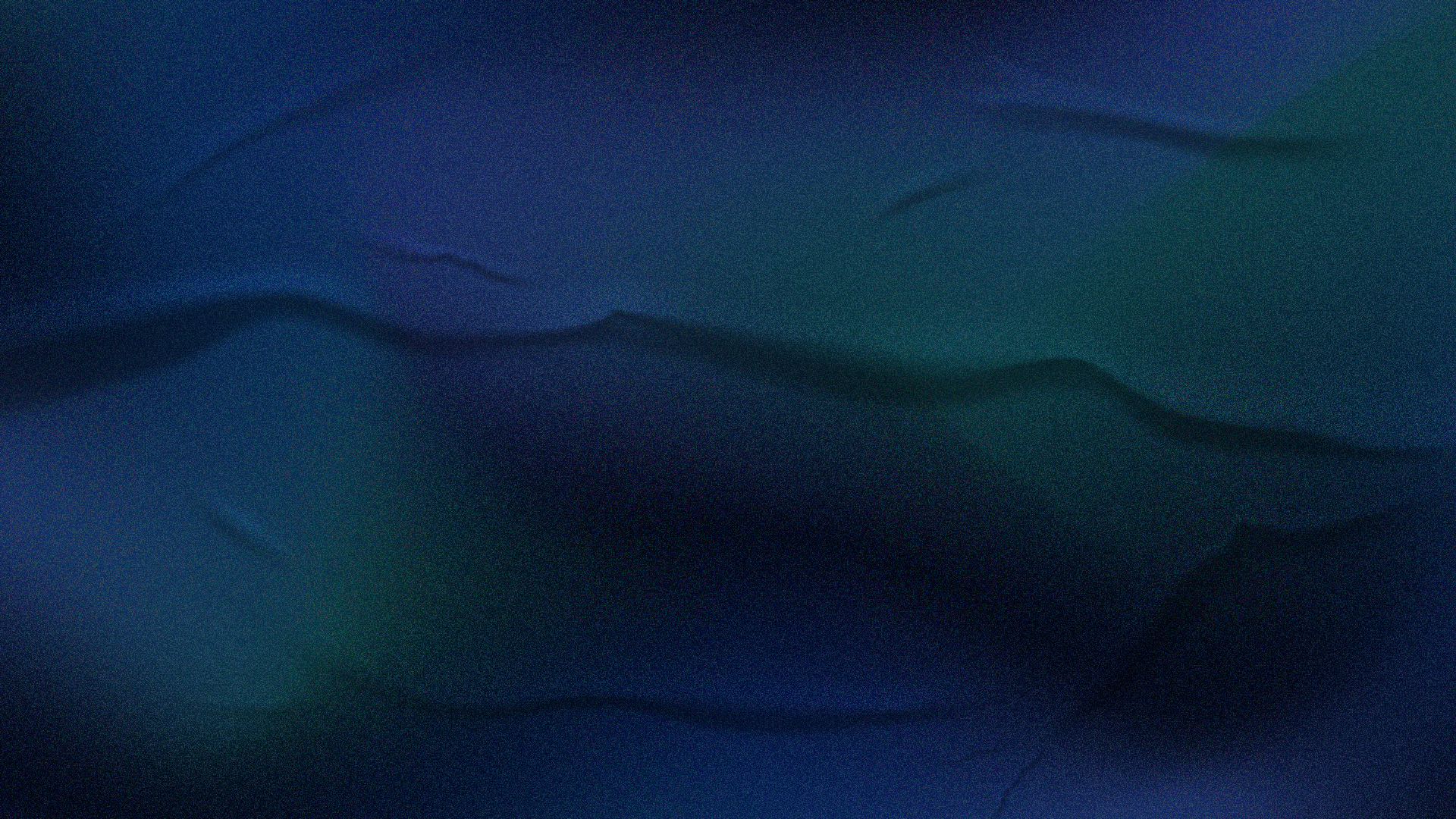 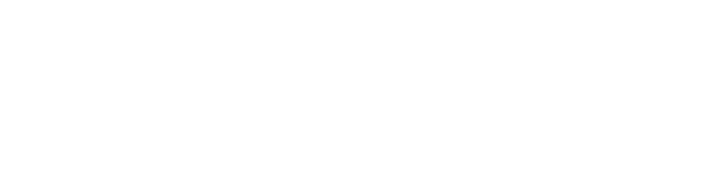 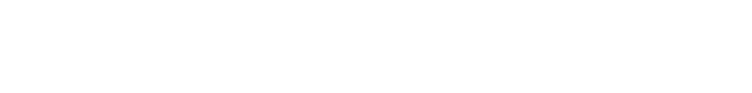